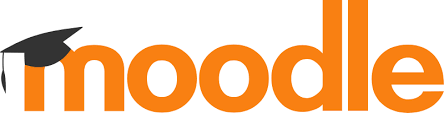 KurzanleitungTeilnehmerliste überprüfen
Schritte:
	Teilnehmerliste finden
	Nach Rolle filtern
www.zsl-bw.de
15.03.2020
Teilnehmerliste
So finden Sie die Kursteilnehmer:

Auf der linken Seite im Menü unter dem Punkt „meine Kurse“  „Kursname“  „Teilnehmer“ klicken

				Hier können Sie überprüfen, 				ob alle Teilnehmer in Ihren 				Kurs eingeschrieben sind.
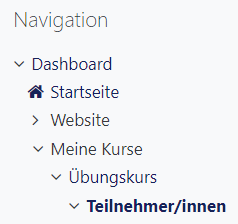 Teilnehmerliste
Alle eingeschriebenen Kursteilnehmer werden angezeigt.
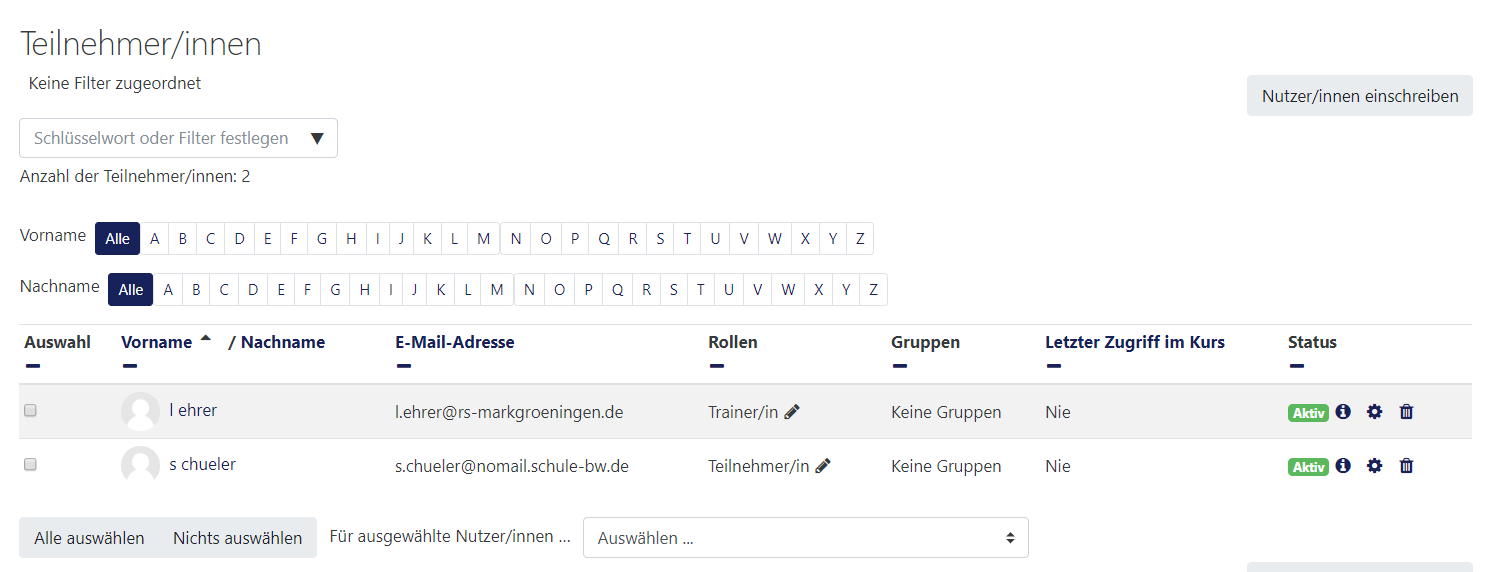 Teilnehmerliste
Bei vielen Kursteilnehmern kann die Eingabe eines Filters helfen.

Gefiltert werden kann z.B. nach
Rolle
Name
- …
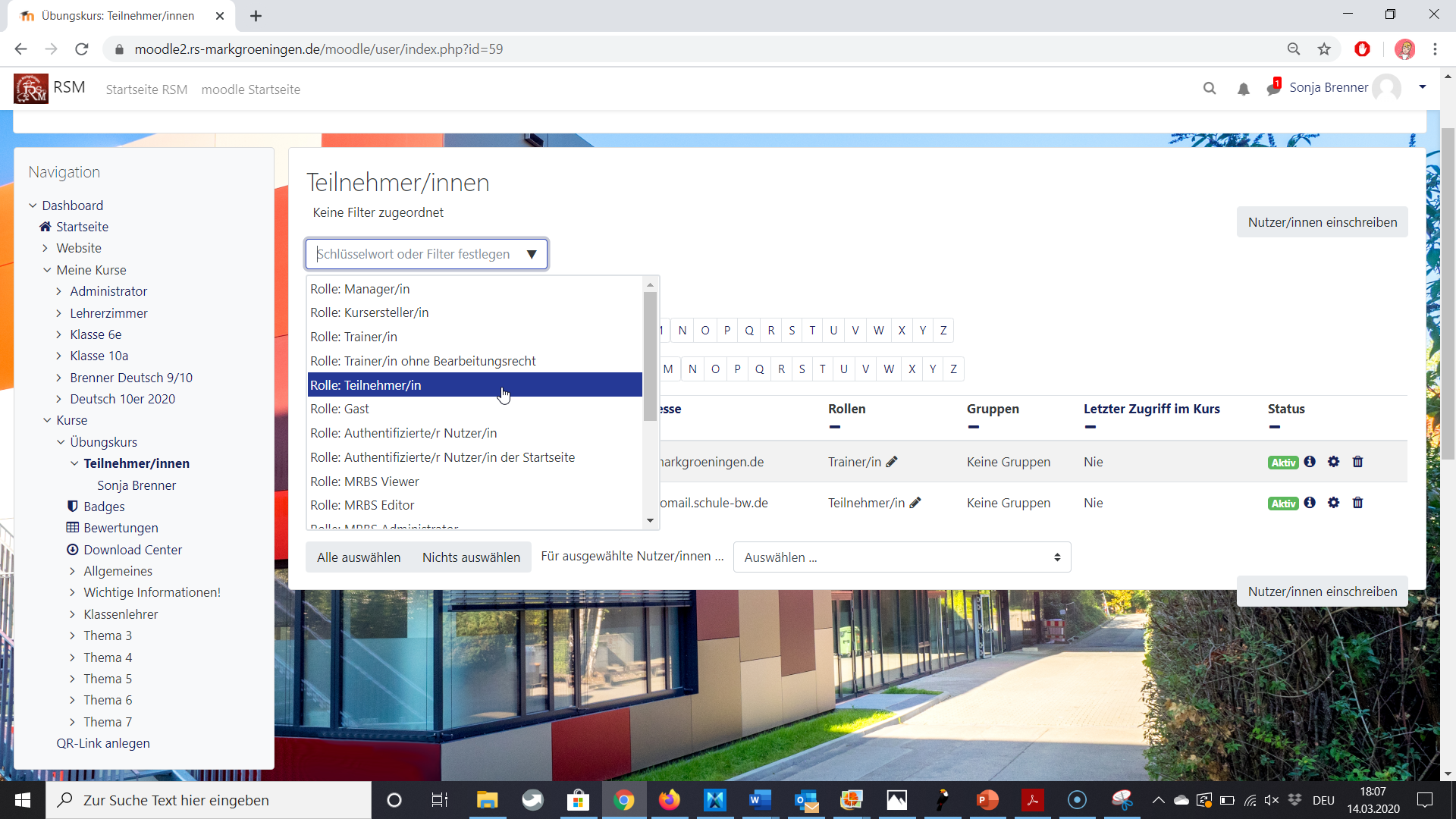